Due Process
Court Systems and Practices
Due Process
Due Process  
An established course for judicial proceedings or other governmental activities designed to safeguard the legal rights of individuals (14th Amendment).
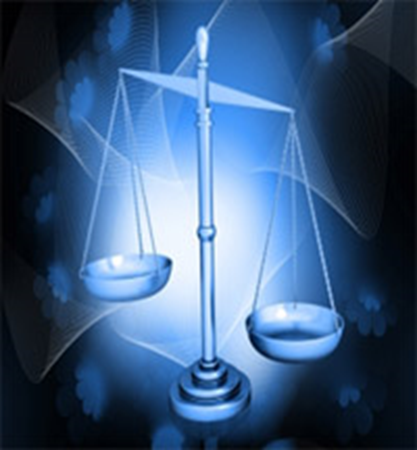 Types of Due Process
Due Process  
Substantive Due Process – the government cannot make laws that apply to situations in which the government has no business interfering, such as privacy, marriage, or travel.
Procedural Due Process – the government must use fair procedures in fulfilling its responsibilities. Procedures used by the government must be reasonable and consistent.
Due Process Rights During Trial and Sentencing
Writ of Habeas Corpus (Article I, section 9 of the Constitution)
A directive from a court requiring the government to justify the imprisonment of a citizen.
The government has the burden of proof to justify the arrest and detention in a crime.
Due Process Rights During Trial and Sentencing
Writ of Habeas Corpus 
Individuals convicted, even though they profess their innocence or that they had a tainted trial, can request the habeas corpus privilege and may demand that the government justify their confinement.
A review of court records and evidence may be conducted in order to determine if a violation has occurred.
Due Process Rights During Trial and Sentencing
Trial by Jury (Article III and the Sixth Amendment)
Persons charged with a crime have the right to allow citizens to determine their guilt or innocence.
Federal cases must have an indictment from a Grand Jury in order to pursue a criminal trial.
The jury protects persons charged with a crime from corruption within the system.
Due Process Rights During Trial and Sentencing
Trial by Jury 
Persons charged with a crime can waive their right to a trial by jury.
The request must be in writing.
The request must be in open court.
If the death penalty is not sought.
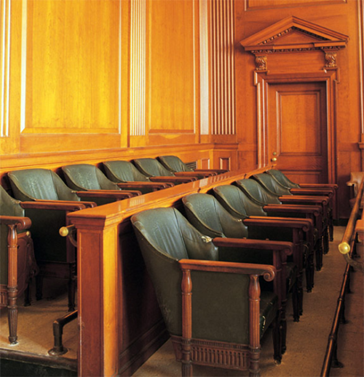 Due Process Rights During Trial and Sentencing
Trial by Jury 
Blanton v. Las Vegas (1989) ruled that only those crimes considered as “serious crimes” justified a jury. Crimes that carry a penalty of $500 or more, or six months in jail are considered “serious.”
A Grand Jury is a panel of 12 jurors that decide whether or not there is enough evidence to go to trial.
Due Process Rights During Trial and Sentencing
Self-Incrimination (5th Amendment)
A person does not have to give testimony if he or she has a legitimate concern that the testimony will contribute to his or her conviction of the crime.
Miranda v. Arizona states that persons arrested must be “read their rights” prior to interrogation about a particular crime.
Due Process Rights During Trial and Sentencing
Double Jeopardy (5th Amendment)
“No person shall be subject for the same offense to be twice put in jeopardy.”
Exceptions to Double jeopardy:
The defendant challenges the conviction on appeal and a new trial is granted.
The defendant can be held liable in both criminal and civil courts.
The defendant can be tried at both the state and federal levels.
Due Process Rights During Trial and Sentencing
Speedy Trial  (Sixth Amendment) – the trial must be held as soon as possible; a person cannot be held for long periods without a trial.
Confrontation and compulsion of witnesses (Sixth Amendment).
Those accused of a crime have the right to confront those witnesses that will testify against them .
Those accused of a crime have the right to compel witnesses to testify on their behalf.
Due Process Rights During Trial and Sentencing
Informed of Nature and Cause of Accusation (Sixth Amendment) – the accused has a right to know what they are charged with.
Public Trial (Sixth Amendment) – the trial must be open to the public and a public record must be maintained.
Appointment of Counsel (Sixth Amendment) – those accused of a felony crime will be appointed an attorney if they cannot afford one.
Due Process Rights During Trial and Sentencing
Excessive Bail or Fines, and Cruel and Unusual Punishment  (Eighth Amendment)
Penalties can be fines or incarceration, but not excessively painful or physically harmful.
Cruel and Unusual punishment has been expanded to include unsanitary and inhumane conditions of confinement.
Punishment for the crime must be proportionate.
Due Process Rights During Trial and Sentencing
Excessive Bail or Fines, and Cruel and Unusual Punishment  (Eighth Amendment)
Penalties can be fines or incarceration, but not excessively painful or physically harmful.
Cruel and unusual punishment has been expanded to include unsanitary and inhumane conditions of confinement.
Punishment for the crime must be proportionate.
Sentencing
Courts must follow guidelines established through statutes and legislation when imposing a sentence.
The discretion of a judge is limited by due process rights. Due process is denied if a judge gives a longer sentence in a second trial than was given in the original trial.